V клас
Сравняване и изобразяване на десетични дроби върху числов лъч
Десетични дроби
В този урок ще научите
кога една десетична дроб не се променя;
как се изобразяват десетичните дроби върху числов лъч.
01
03
как се сравняват десетични дроби;
някои трикове за по-лесно сравняване 
02
04
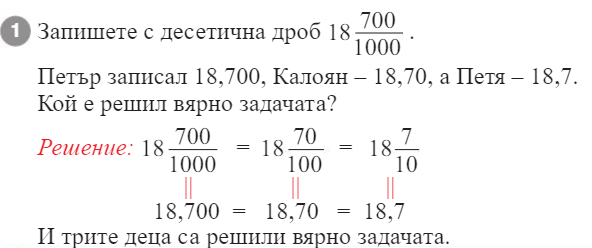 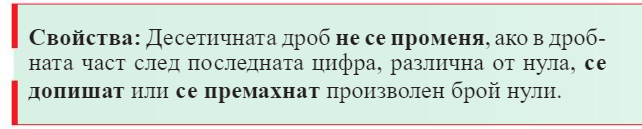 1
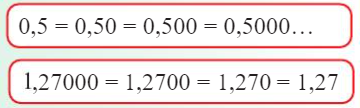 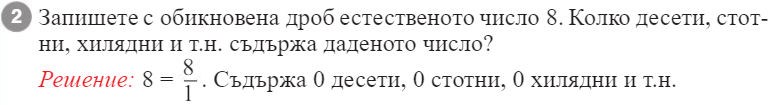 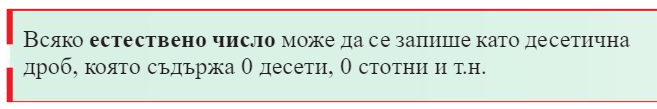 2
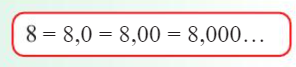 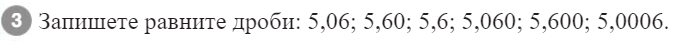 5,0600
5,6000
5,6000
5,0600
5,6000
5,0006
5,06=5,060
5,60=5,6=5,600
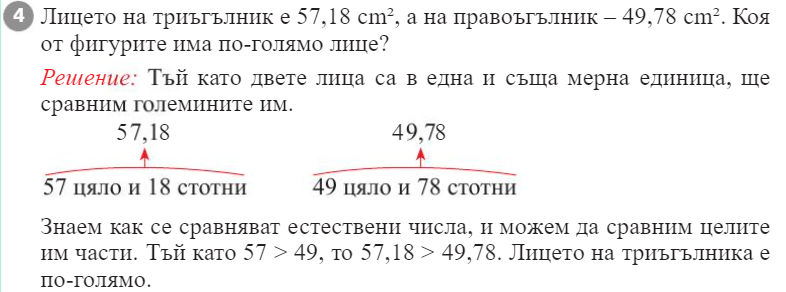 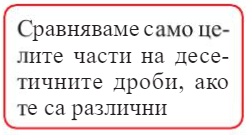 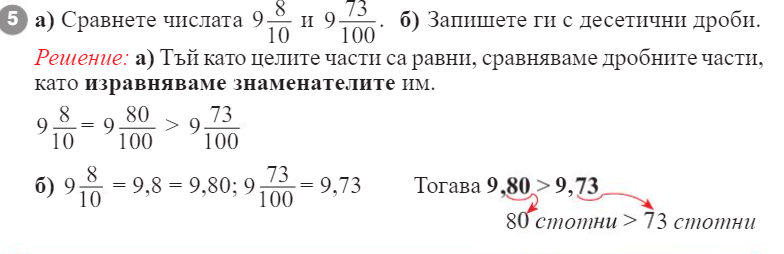 01
3
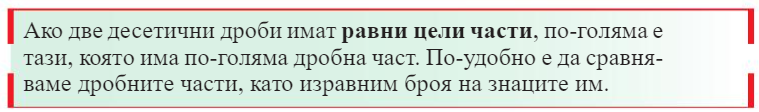 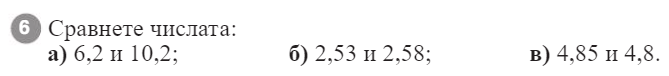 <
>
<
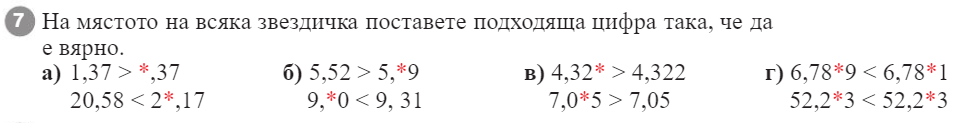 0
4
3
1
0
1
6
1
0
3
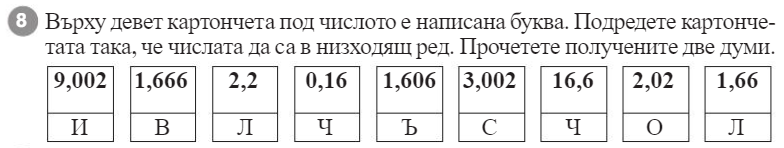 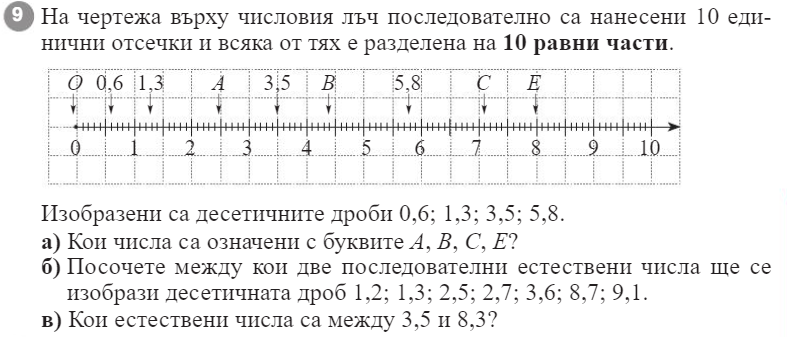 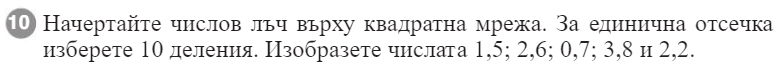 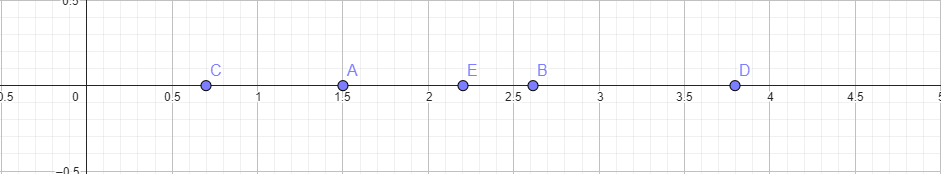 Домашна работа
Учебна тетрадка 
номер 2/ стр. 5